In computing, we will be learning how to handle data.
In maths, we will be further developing our multiplication and division skills .
In religious education, we will be studying the Sikhs and their prayers and beliefs.
In PSHE, we will be being responsible looking out for others .
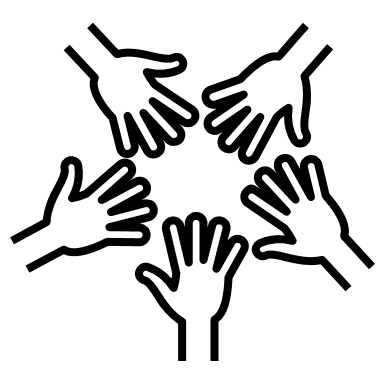 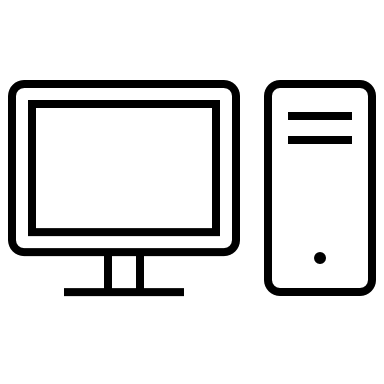 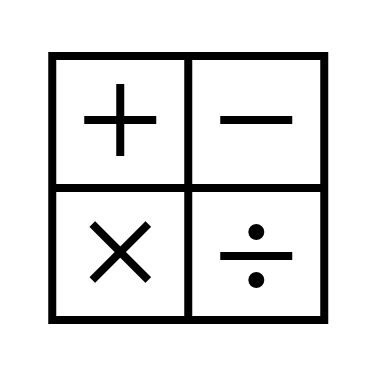 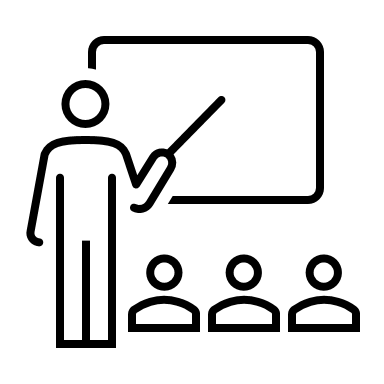 In English, we will be reading the text High Rise Mystery and writing our own mystery story.
In history we will be looking at the Ancient Greek civilisation
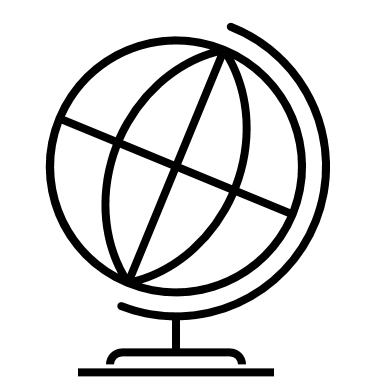 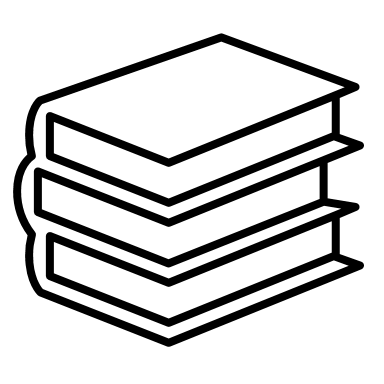 Year 
Spring Term 1
In science, we will be learning about the life cycles of  animals including humans
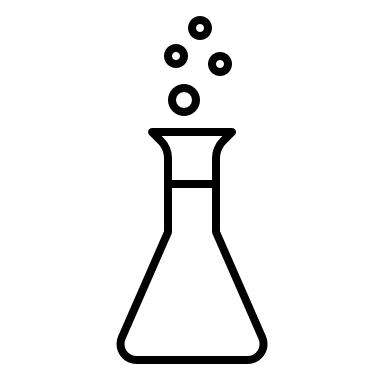 In art, we will be creating an abstract sculpture
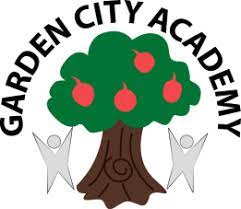 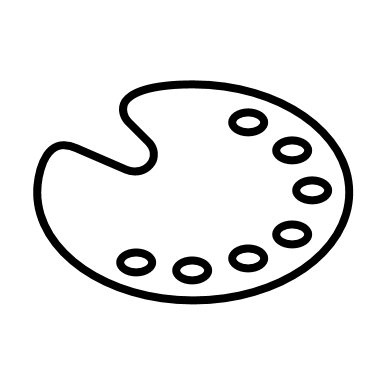 In music, we will be composing our own music and rehearsing chords.
In PE, we will be developing our skills through yoga and gymnastics
In French, we will be learning how to discuss the weather
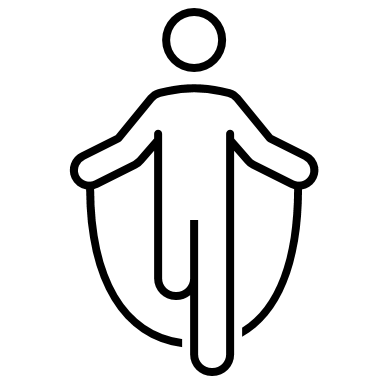 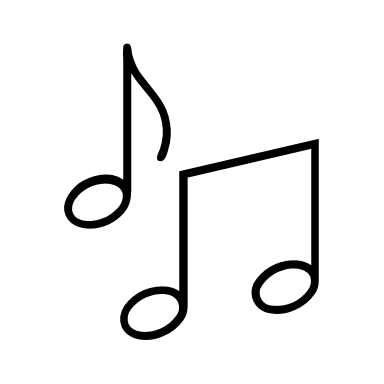 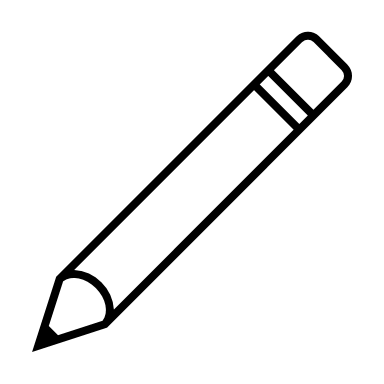